Seven Best Practices in Fundraising
Presented to
Adventist Educational Leaders and Practitioners
By Dr. Lilya Wagner, CFRE
Agenda:  Understanding the 7 best practices
Who gives and for what?  Understand your sources and motivations for giving.
Who should be asking for funds?  
How do you make a case for your cause?
What is the current environment for philanthropy?
What tools work best for fundraising?
What are the mutual benefits of philanthropy—to the organization and to the donor?
Why should there be a plan?
Essential Concepts
Fundraising is a process, an organized approach to managing resources—human and financial.
Fundraising is a team effort, and a coordinated effort, if it is successful.
Fundraising requires investment of resources—time, money, commitment, and staff.
Fundraising requires accountability, good management, organized efforts, clear communication, and excellent customer service.
Fundraising takes time.
1.	Who gives and for what?
Understanding your sources and motivations for giving.
Possible Donors
Foundations (what kinds and where located?)
Business (all kinds)
Associations
Churches
Governments
INDIVIDUALS!
Other?
Determinants of Charitable Giving
Communities of participation
	   association

Frameworks of consciousness
	   identification with cause

Invitation to participate
	   Asked to give

Discretionary resources
	   Accepted capacity
Models/experiences from youth
	   Positive examples

Intrinsic and extrinsic rewards
	   Positive outcomes

Urgency and effectiveness
	   Philanthropy meeting needs

Demographic characteristics
	   Circumstances affecting   giving
Material adapted from research by Paul G. Schervish. For further explanation see www.bc.edu/research/swri.
2.	Who should be asking for funds??
Team versus solo performance.
Appropriate roles for leaders.
3.	How do you make a case for your cause?
What problem are you trying to solve, or what need are you attempting to meet?
What outcomes can the donor expect?
Why is this important to accomplish (values).
How will you do it, and other details?
A case should answer the question “So what?!”  What difference will it make if a donor gives?”
4.	What is the current environment for 	philanthropy?
Giving statistics.
Church member giving.
Effect of the economy.
What impacts giving?
5.	What tools work best for 	fundraising?
Mail (personal, impersonal, mass)
Telephone (personal, phonathons, telemarketing)
Events (various types and purposes)
Proposals and other written requests.
The Internet
The face-to-face request
Fees for service, products, other legitimate income-producing activities.
6.	Mutual benefits of philanthropy.
Biblical injunctions vs. secular research.
7.	Why should there be a plan?
Reasons for planning.
Types of plans.
Side benefits of plans.
Who is involved in planning.
Closing Thoughts
Fundraising is ministry.  It is following the example of Jesus, of following God’s advice and request that we be generous.
When we do fundraising, we are able to help people be generous and follow Biblical  advice.
Fundraising is a thoughtful, careful process that involves and investment of resources, time, a team, and best practices.
Fundraising is more successful when it is seen as a creation of opportunities, not plugging the hole in the dam.
Fundraising will succeed when . . .
There is strong leadership at the leadership and lay levels.
There is a supportive infrastructure. 
There is good communication with all constituents.
There is an understanding that it takes money to raise money, while at the same time there is accountability and attention to efficiency and effectiveness measures.
Why Fundraising?
If not, what will happen?
How much better can we do?
What else do we need to or want to do?
Contingency plans—the “what-if” lessons.
Consideration of all side-benefits.
Keeping up in challenging times!
Challenges for Fundraising
Lack of coordination.
Risk of alienating donors when process isn’t clear.
Perception of no-need.
Not enough resources invested.
Not an organized effort.
Haphazard and not focused.
Other?
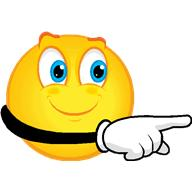 Fundraising is . . .
The right person asking
The right prospect
For the right cause
In the right way
For the right amount
At the right time
From The Fund Raising School
IT’S NOT 
ABOUT THE MONEY
IT’S ABOUT 
GOOD CAUSES 
THAT HAVE A PRICE TAG